Приволжское управление Федеральной службы по экологическому, 
технологическому и атомному надзору
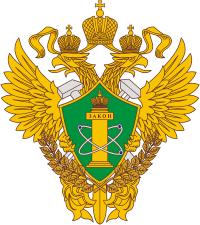 ▪ Изменения в КоАП РФ (ФЗ от 14.07.2022 № 290-ФЗ)

▪ Приказ Ростехнадзора от 02.03.2021 № 81

▪ Изменения, внесенные в статью 52 Федерального закона от 31.07.2020 № 248-ФЗ (профилактический визит)

▪ Досудебное обжалование решений и постановлений Управления, продление сроков исполнения предписаний с использование ЕПГУ (ГИС «ТОР КНД»)

Врио начальника отдела правового обеспечения Чегодаева Алина Вячеславовна
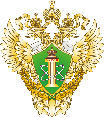 Приволжское управление 
Ростехнадзора
Изменения в КоАП РФ
Предупреждение как вид наказания (ч. 1 ст. 4.1.1)
Минимальный размер штрафа (ч. 3.4-1 ст. 4.1)
Отсрочка исполнения постановлениядо 6 месяцев (ч. 1 ст. 31.5)
Оплата штрафа в половинном размере(ч. 1.3-3 ст. 32.2)
Изменена часть 1 статьи 4.1.1 КоАП РФ
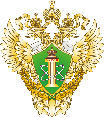 Приволжское управление 
Ростехнадзора
Раньше (до 25.07.2022)
Сейчас (с 25.07.2022)
Некоммерческим организациям, а также являющимся субъектами малого и среднего предпринимательства лицам, осуществляющим предпринимательскую деятельность без образования юридического лица, и юридическим лицам, а также их работникам  за впервые совершенное правонарушение, выявленное в ходе КНМ, в качестве наказания назначается предупреждение
Предупреждение применяетсяко всем лицам*, если:
Правонарушение совершено впервые
Отсутствует причинение вреда или угроза возникновения причинения вреда, угроза чрезвычайных ситуаций природного и техногенного характера, имущественный ущерб
* даже если такой вид наказания не предусмотрен соответствующей статьей особенной части
Исключения: ст. 19.5, 19.6 КоАП РФ
В статью 4.1 КоАП РФ добавленановая часть 3.4-1
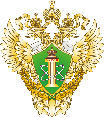 Приволжское управление 
Ростехнадзора
Штраф назначается в минимальном размере, установленном за совершение соответствующего административного правонарушения при наличии следующих обстоятельств:

предотвращение лицом, совершившим административное правонарушение, вредных последствий административного правонарушения
добровольное возмещение лицом, совершившим административное правонарушение, причиненного ущерба или добровольное устранение причиненного вреда

*Исключение: 
 Наличие оснований для замены штрафа на предупреждение
Изменена часть 1статьи 31.5 КоАП РФ
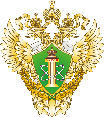 Приволжское управление 
Ростехнадзора
Раньше (до 25.07.2022)
Сейчас (с 25.07.2022)
Продление срока исполнения постановления при наличии правовых оснований
До 6 месяцев
До 1 месяца
В статью 32.2 КоАП РФдобавлена новая часть 1.3-3
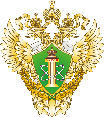 Приволжское управление 
Ростехнадзора
Административный штраф может быть уплачен в половинном размере (1/2) в течение 20 дней со дня вынесения постановления по делу
Если постановление получено после истечения 20 дней, срок подлежит восстановлению по ходатайству лица, привлеченного к ответственности
Если была рассрочка/отсрочка – штраф уплачивается в полном размере

* Исключение: штрафы за административные правонарушения, предусмотренные частями 9.1-39 статьи 19.5, статьей 19.6 КоАП
Приказ Ростехнадзора от 02.03.2021№ 81 (обязательные требования)
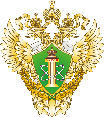 Приволжское управление 
Ростехнадзора
Перечень НПА, содержащих обязательные требования, оценка соблюдения которых осуществляется в рамках федерального государственного энергетического надзора
Приложение № 11
(с 03.02.2023)
Лицензионный контроль
до 09.01.2023
Приложение № 12
(с 27.02.2023)
Горный надзор
Приложение № 3
Изменения внесены приказом Ростехнадзора от 03.02.2023 № 42
Приложение № 3

Энергетический надзор в сфере электроэнергетики
(в ред. Приказа от 17.03.2023 № 120)
Изменения внесены приказом Ростехнадзора от 27.02.2023 № 87
Приложение № 10

Энергетический надзор в сфере теплоснабжения
Приложение № 13
(с 13.03.2023)
Контроль в области безопасного использования лифтов
Изменения внесены приказом Ростехнадзора от 13.03.2023№ 107
Изменения внесены приказом Ростехнадзора от 09.01.2023 № 1
Профилактический визит(Федеральный закон от 04.08.2023 № 483-ФЗ)
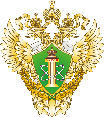 Приволжское управление 
Ростехнадзора
Статья 52 ФЗ от 31.07.2020 № 248-ФЗ дополнена пунктами:

Пункт 10
Закреплено право контролируемого лица на обращение в контрольный (надзорный) орган с заявлением о проведении в отношении него профилактического визита (ПВ)
Пункт 11 
Срок рассмотрения заявления (10 рабочих дней с даты регистрации заявления). Решения принимаемые по итогам рассмотрения заявления(о проведении ПВ, об отказе в проведении ПВ)
Пункт 12
Основания для отказа в проведении ПВ
Пункт 13
Планирование ПВ в случае принятия решения о проведении ПВ по заявлению контролируемого лица (в течение 20 рабочих дней согласовывается дата проведения ПВ)
Досудебное обжалование с использованием ЕПГУ(ГИС «Типовое облачное решение по осуществлениюконтрольно-надзорной деятельности»)
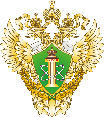 Приволжское управление 
Ростехнадзора
Сообщение о нарушении моратория по
ПП РФ № 336
Досудебное обжалование*
Предписание
Акт проверки
Ходатайство о продлении сроков
Решение о проведении проверки
* Обязательная стадия обжалования
Продление сроковисполнения предписания
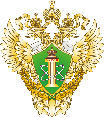 Приволжское управление 
Ростехнадзора
Статья 93 Закона № 248-ФЗ

Ходатайство контролируемого лица
Обстоятельства, вследствие которых исполнение решения невозможно в установленные сроки
Решение об отсрочке исполнения решения (принимается в порядке, предусмотренномстатьей 89 ФЗ № 248 для рассмотрения возражений в отношении акта контрольного (надзорного) мероприятия)
Поступление ходатайствав Ростехнадзор
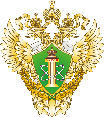 Приволжское управление 
Ростехнадзора
Через ЕПГУ
На бумажном носителе
5 раб. дней
Отказ в рассмотрении(с разъяснением порядка подачи*)**
Доводы не подтверждены
Решение
Отказ в продлении
через ЕПГУ
(ст. 93, 89, 39-43  ФЗ №248)
Ходатайство содержит доводы, которые подтверждаются документами
Отсрочить на срок до 1 года, при наличии обстоятельств
**исключение: предписание по итогам ПГН
Приволжское управление Федеральной службы по экологическому, 
технологическому и атомному надзору
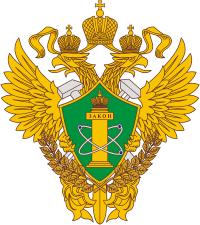 Благодарю за внимание!